KAUNO MIESTO SAVIVALDYBĖS ADMINISTRACIJOS FILIALAS PANEMUNĖS SENIŪNIJA
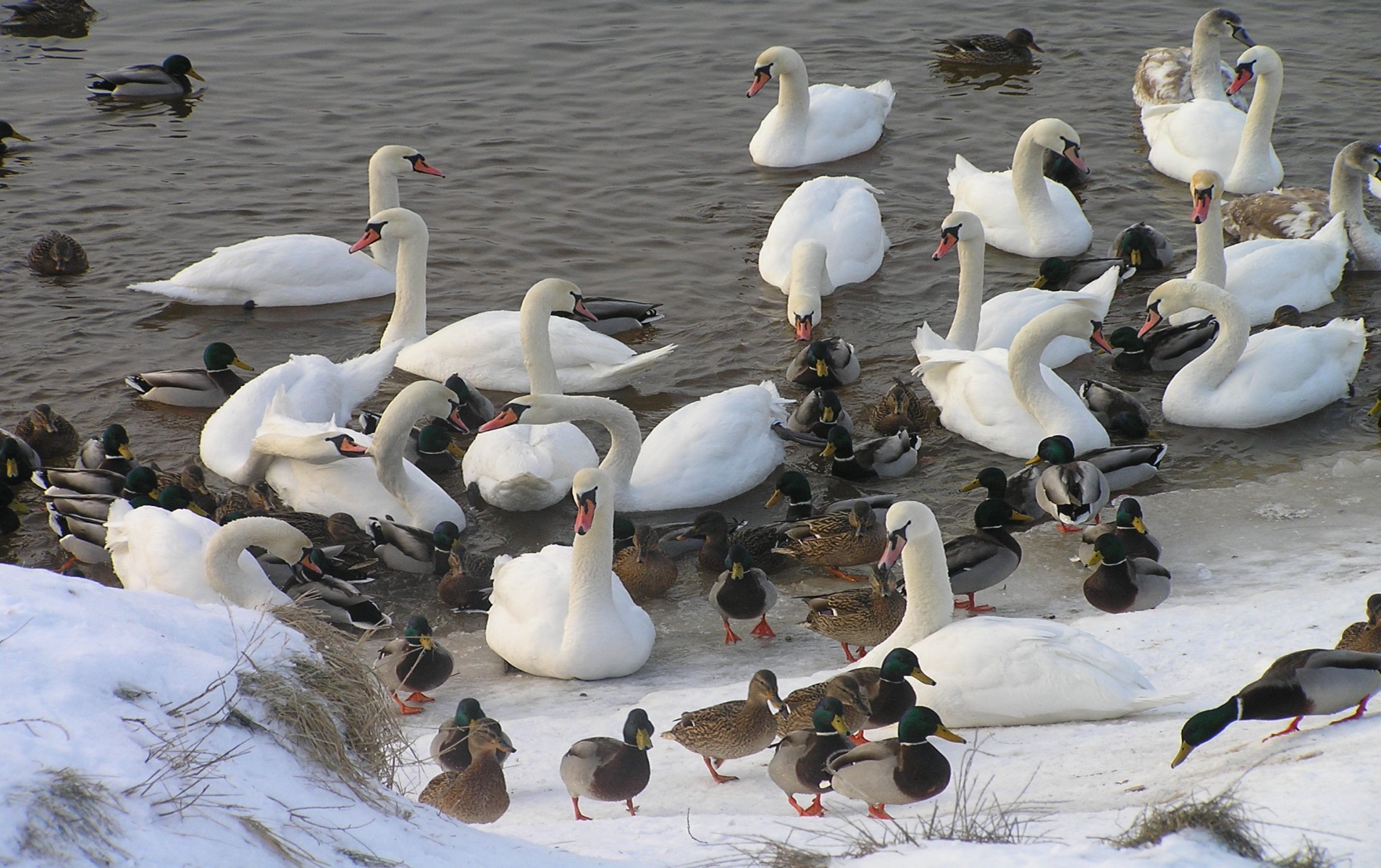 PANEMUNĖS SENIŪNIJOS 2019 M. VEIKLOS ATASKAITA
Panemunės seniūnija įgyvendindama SVP  priemonę 02.05.02.007. Panemunės seniūnijos įtakos stiprinimas skatinant gyventojų bendruomeniškumą vykdė sekančias veiklas:
02.05.02.007.01. Bendruomeninių renginių organizavimas. Stiprino bendruomeninius ryšius, gerino bendruomeninių renginių organizavimą, skatino ir plėtojo seniūnijoje kultūrinę veiklą, gilino kultūros tradicijas (organizuoti kultūriniai šviečiamieji renginiai, parodos), ugdė fiziškai aktyvią ir sveiką bendruomenę, tuo tikslu organizavo sporto renginius bendruomenei (sudarytos įvairių sporto šakų komandos ir dalyvauta Kauno miesto ir Lietuvos seniūnijų sporto  žaidynėse), vykdė šviečiamąsias, socialines veiklas, skatinančias bendruomenės narių užimtumą (organizuotos talkos, prevenciniai reidai).
Reginių ir iniciatyvų skaičius – 38; 
Panaudotos lėšos – 5124,62 Eur. 
02.05.02.007.02. Seniūnijos teritorijos priežiūra.  Didino visuomenei naudingai veiklai atlikti pasitelktų asmenų veiklos ir į nuolatinės priežiūros programas neįtrauktų teritorijų tvarkymo organizavimo ir statinių naudojimo priežiūros efektyvumą - papildytas ir pateiktas apleistų statinių sąrašas: įspėti 28 statinių savininkai  17 buvo įrašyti į apleisto ir neprižiūrimo turto sąrašą (2017 m. 9 statinių savininkai buvo įrašyti į sąrašą) ir sklypų sąrašas - įspėti 132 (37-2017 m.) žemės sklypų savininkai, įtrauktas 31 (23- 2017 m.) sklypas į Nenaudojamų žemės sklypų  sąrašą, 17 sklypų įtraukti į sąrašą ir apmokestinti; užtikrino ir siekė, kad  Kaunas būtų tvarkingas, švarus, saugus miestas, tuo tikslu nuolat  organizavo viešų erdvių tvarkymą: likvidavo netinkamus naudoti vaikų žaidimo aikštelių ir sporto įrenginius (4 vnt.), sąvartynus, inicijavo nenaudojamų automobilių (14 vnt.), nelegalių statinių garažų (90 vnt.) šalinimą ir atliko kt. veiklas, užtikrinančias saugios aplinkos  kūrimą.
Asmenų pasitelktų visuomenei naudingai veiklai atlikti skaičius – 72 ( (11 neatliko VNV) 82-2017 m.);    Sutvarkytų objektų skaičius – 19; Atliktų statinių patikrinimų skaičius – 121.
Panaudotos lėšos – 46445,90 Eur.
02.05.02.007.03. Gyventojų dalyvavimo vietos savivaldos procese skatinimas. Vystė seniūniją, kaip modernų, šiuolaikišką administracinį centrą, plečiantį betarpišką aptarnavimą, orientuotą į klientą, ir skatinantį gyventojų įsitraukimą į vietos savivaldos procesus, tuo tikslu skatino bendruomenę dalyvauti miesto valdyme, savivaldos institucijų sprendimų priėmimo procesuose, skatino gyventojus naudotis e. paslaugomis -  128  (2016 m. – 8; 2017 m. – 85 e. paslaugos), organizavo seniūnaičių ir išplėstines seniūnaičių sueigas (8), konsultavo projektų vykdytojus, įgyvendinant Nevyriausybinių organizacijų ir bendruomeninės veiklos stiprinimo 2017-2019 metų veiksmų plano įgyvendinimo 2.3 priemonę „Remti bendruomeninę veiklą savivaldybėse“ (seniūnijos nevyriausybinės organizacijos įgyvendino 2 projektus už 14519,37  eurų).
Organizuota gyventojų susitikimų, susirinkimų, sueigų, kultūrinių ir sporto renginių –38;  
Panaudotos lėšos – 227,89 Eur. 
Panemunės seniūnijos veiklai įgyvendinti 2018 m.  skirtos lėšos– 60000,00 Eur., panaudotos lėšos – 51798,41  Eur., nepanaudotos lėšos – 8201,54 Eur.
Įgyvendindama SVP priemonę 02.04.02.007 ,,Gyvenamajai vietai deklaruoti  (valstybinė funkcija)“ Panemunės seniūnija aptarnavo 3171 (2855 -2017 m.)  asmenis.
PANEMUNĖS SENIŪNIJOS SVARBIAUSI DARBAI (VEIKLOS PRIORITETAI) 2020 METAMS
Teikti kokybiškas viešojo administravimo paslaugas gyventojams, skatinti gyventojus naudotis teikiamomis e. paslaugomis;
Skatinti bendruomenę dalyvauti miesto valdyme ir remti bendruomenės kultūrines, švietimo ir kitas pilietinės iniciatyvos formas;
Gerinti aplinkos kokybę ir apsaugą seniūnijos teritorijoje, siekti saugios gyvenamosios aplinkos, gerinti socialinę aplinką seniūnijos gyventojams; 
Dalyvauti įgyvendinant priemones, skirtas Nevyriausybinių organizacijų ir bendruomeninės veiklos stiprinimo 2017–2019 metų veiksmų plano įgyvendinimo 2.3 priemonei „Remti bendruomeninę veiklą savivaldybėse“;
Didinti statinių naudojimo priežiūros efektyvumą.
Panemunės seniūnijos lėšų poreikis 2020 m., skatinant gyventojų bendruomeniškumą (1)
Panemunės seniūnijos lėšų poreikis, skatinant gyventojų bendruomeniškumą (2)
PANEMUNĖS SENIŪNIJOS 2019 M. ATLIKTI DARBAI (1):
Organizuota gyventojų susitikimų, susirinkimų, sueigų, kultūrinių ir sporto renginių ir kt. – 30;
bendruomeninėse organizacijose į veiklą įtrauktų asmenų skaičius – 300;
iniciatyvose dalyvavusių bendruomenių centrų procentas nuo visų bendruomenių centrų – 60;
organizuotos seniūnaičių sueigos ir išplėstinės seniūnaičių sueigos – 5; 
organizuotos piešinių, fotografijų parodos – 18;
dalyvauta įvairiuose bendruomenių renginiuose – 12;
dalyvauta Nevyriausybinių organizacijų ir bendruomeninės veiklos stiprinimo 2017–2019 metų veiksmų plano įgyvendinimo 2.3 priemonės ,,Remti bendruomeninę veiklą savivaldybėse“ įgyvendinimo Kauno miesto savivaldybėje bendruomenių centrų  parengtuose 4 projektuose ir jų renginiuose – 6;
organizuotos aplinkos tvarkymo talkos - 17, sutvarkyta objektų – 17;
išnagrinėti seniūnijos gyventojų skundai, pasiūlymai, prašymai, įstaigų prašymai - 529; 
pateikta konsultacijų (telefonu, gyventojui atvykus į seniūniją) – 11000;
parengti seniūno įsakymai veiklos klausimais – 13;
organizuoti ilgamečių seniūnijos gyventojų  pasveikinimai, kultūros, meno, sporto srityse pasižymėjusių žmonių, saviveiklinių meno kolektyvų, bendruomeninių organizacijų, švietimo ir ugdymo įstaigų pasveikinimai jų jubiliejų proga –  20;
dalyvauta komisijose, valstybinių institucijų organizuotuose reiduose  ir patikrinimuose - 8; 
suorganizuotos seniūnijos gyventojų komandos dalyvauti Lietuvos seniūnijų sporto varžybose – 5 komandos;
organizuotas visuomenei naudingos veiklos atlikimas. Sudaryta sutarčių su VNV atlikėjais – 72 (2 neatliko VNV).
PANEMUNĖS SENIŪNIJOS 2019 M. ATLIKTI DARBAI (2):
Išduota pažymų apie šeimos sudėtį ir gyvenamąją vietą – 1329 (1545 -2018 m.; 2032 -2017 m.);
deklaruota gyvenamoji vieta –  837 (919 -2018 m.; 927 -2017 m.);
deklaruotas išvykimas iš LR – 91 (134 -2018 m.; 193 -2017 m.);
priimta sprendimų dėl deklaravimo duomenų keitimo, taisymo ir naikinimo – 90 (93 - 2018 m.; 94 -2017 m.);
įtraukta į GVNA apskaitą – 74 (96 -2018 m.; 8 -2017 m.);
išduota pažymų apie įtraukimą į GVNA apskaitą – 69 (77 (-2018 m.; 24 -2017 m.);
atlikta notarinių veiksmų – 130 (189 -2018 m. ; 112 -2017 m.);
išduota gyventojų charakteristikų – 12 (12 -2018 m.; 9 -2017 m.);
suorganizuotos aplinkos tvarkymo akcijos – 17 (19 -2018 m.; 17- 2017 m.);
sutvarkyti objektai – 17 (19 -2018 m.; 17 -2017 m.);
inicijuotas nenaudojamų techniškai netvarkingų automobilių šalinimas iš viešų erdvių – 10 (14-2018 m.; 10-2017 m.);
inicijuotas ant valstybinės žemės stovinčių nelegalių statinių (metalinių garažų) šalinimas – 4 (90 -2018 m.; 167 -2017 m.);
atlikta statinių techninės priežiūros patikrinimų – 134 (121-2018 m.; 110 -2017 m.);
pateiktų informacinių straipsnių skaičius seniūnijos internetinėje svetainėje –162 (189-2018 m.; 194 -2017 m.);
įsisavintos lėšos, skirtos seniūnijos veiklos planui vykdyti –  9698,80 Eur. (51798,41 Eur. -2018 m.) ;
parengta ir struktūriniame padalinyje įregistruota dokumentų (be pažymų) – 890 (748-2018 m.; 704 -2017 m.).
Panemunės seniūnijos lėšų panaudojimas 2019 m.
Panemunės seniūnijos lėšų panaudojimas 2019 m.